第4回講義  小テスト
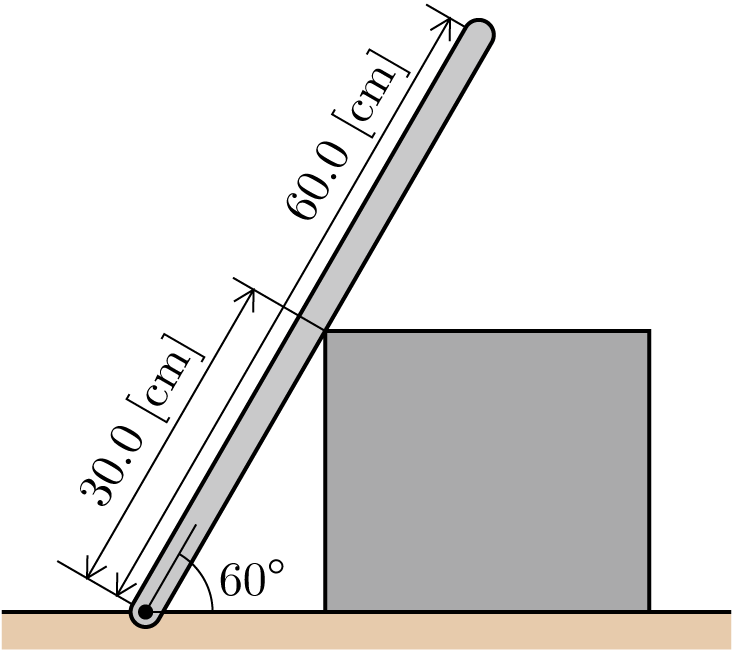 第4回講義  小テスト   考え方
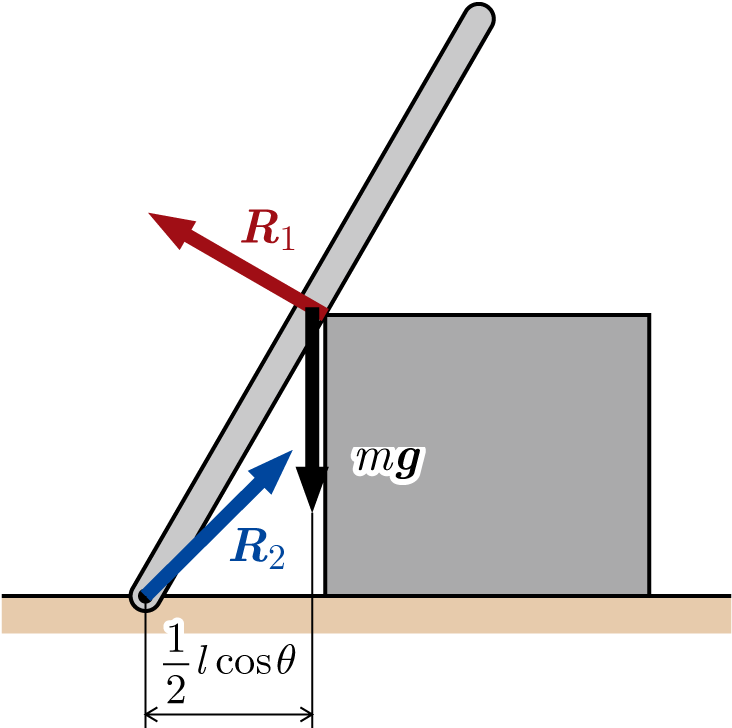 第4回講義  小テスト   解答例
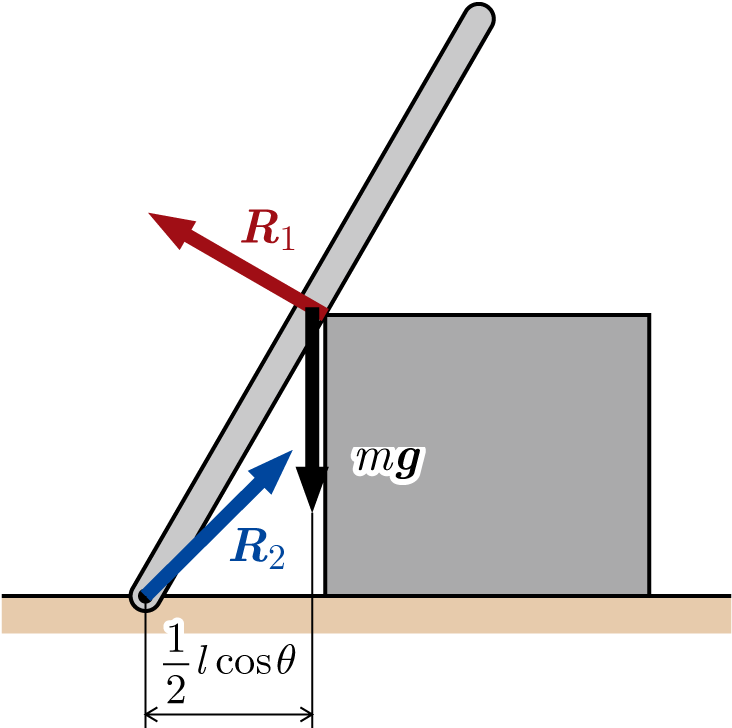 第4回講義  小テスト   解答例
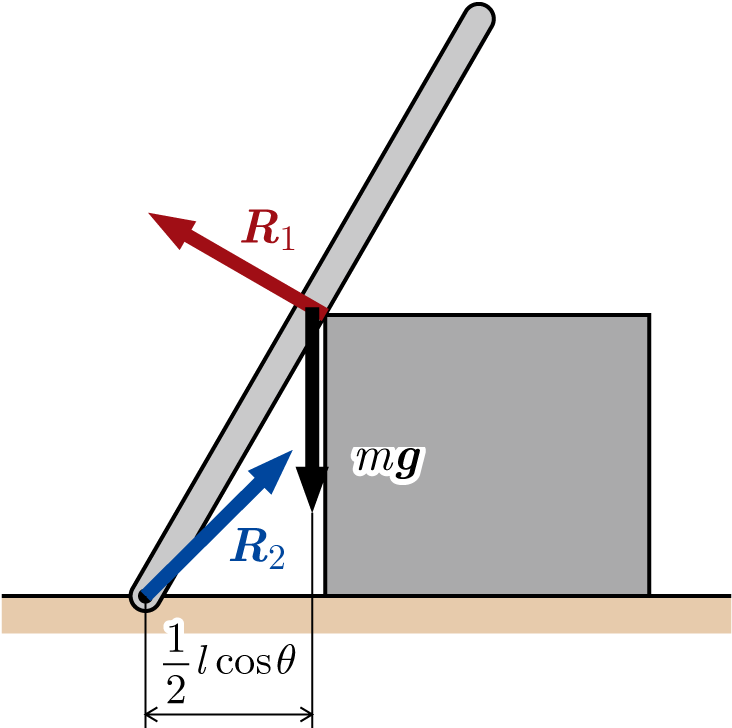